事後指導のための参考資料
（中学校編）
みえネットスキルアップサポート
三重県教育委員会
1
◇問題１
　 インターネット上で調べものをする時の方法として、最も正しいものはどれですか。
１．インターネット上で調べたホームページの中から、
 最初に表示されるホームページの情報が最も正し 
 いので、それを選ぶ必要がある。

２．インターネット上で見つけた情報が正しいかどう
 かは、ホームページを作った人の名前が書いてある 
 かどうかで判断する必要がある。

３．インターネット上で複数のサイトを確認した上で、
 本や新聞などの他の情報と比べて判断することが　
 大切である。
2
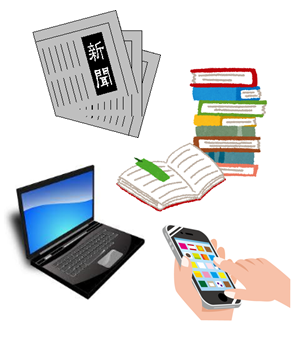 インターネットは誰もが発信者になれる世界です。インターネット上には、正しい情報だけでなく、誤（あやま）った情報もあることを理解し、使用しましょう。
知りたい情報によって、調べる手段を使い分けたり、組み合わせたり、メディアの特性を活かして活用することが大切です。
3
◇問題２
　 インターネット上でブログやＳＮＳに書きこむ時に気をつけなければならないこととして、最も正しいものはどれですか。
１．書きこみを見た人から、返事をもらえるよう、メール 
  アドレスを必ず書きこむようにする。

２．ブログやＳＮＳには、知らない人に見られたく ない　　
　書きこみや写真はのせない。

３．インターネット上は自由な世界であるので、どの
　ようなことを書きこんでもよい。
4
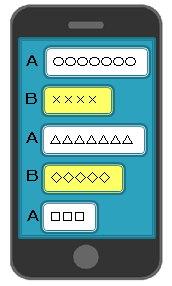 ブログやＳＮＳなどに掲載（けいさい）した書きこみや写真などが、インターネット上に流出する可能性があります。一度、流出したものを回収することは難しいです。
インターネット上に投稿（とうこう）したり、書きこむ際には、世界中の人が見ていることを理解した上で、使用しましょう。
5
◇問題３
　 コンピュータウイルスの説明として、最も正しいものはどれですか。
１．パソコンやスマートフォンが、コンピュータウイルス 
 に感染すると、中の情報が、ぬすみ取られることが 
 ある。

２．コンピュータウイルスは、受け取ったメールにてん 
 付されているファイルを開いても、感染することはな　　
 い。

３．コンピュータウイルスに感染すると、そのパソコン 
 は二度と使えなくなる。
6
コンピュータウイルスに感染すると、パソコンの中に保存されている画像やメール、 個人情報が盗（ぬす）み取られたり、知らない間にメールが外部に送信されたりするなど、 情報が流出するおそれがあります。
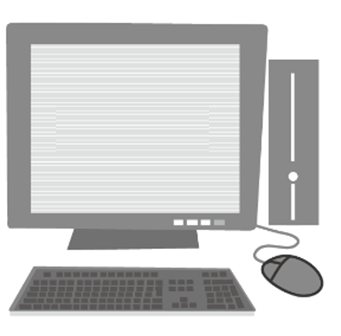 適切なコンピュータウイルス対策と、定期的なデータのバックアップを行いましょう。
7
◇問題４
　 スマートフォンやパソコンの安全対策として、最も正しいものはどれですか。
１．コンピュータウイルスに感染する心配があるのは、    
  インターネットにつないでいるときだけである。


２．スマートフォンは、小さなパソコンなので、コンピュータ 
  ウイルス対策ソフトを入れておくことが必要である。

３．使っている時に、何のトラブルもなければ、システム 
  のアップデートを行う必要はない。
8
スマートフォンは、　小さなパソコンです。スマートフォンでも、セキュリティリスクは、パソコンと同じです。
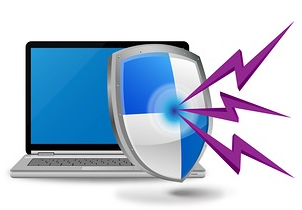 コンピュータウイルス対策（たいさく）ソフトなどを活用し、スマートフォンの中の大切な情報を守っていきましょう。
9
◇問題５
　 個人情報についての説明です。最も正しいものはどれですか。
１．学校や近所のできごとなど、情報の組み合わせから、
 だれか分かってしまう情報は個人情報にあたる。

２．身近な人や学校の友だちが知っている情報であれば、 
 個人情報とはいえない。

３．スマートフォンでとった写真を、インターネット上にけ  
 いさいしても、だれがどこでとったか絶対に分かることは 
 ないので、個人情報にはあたらない。
10
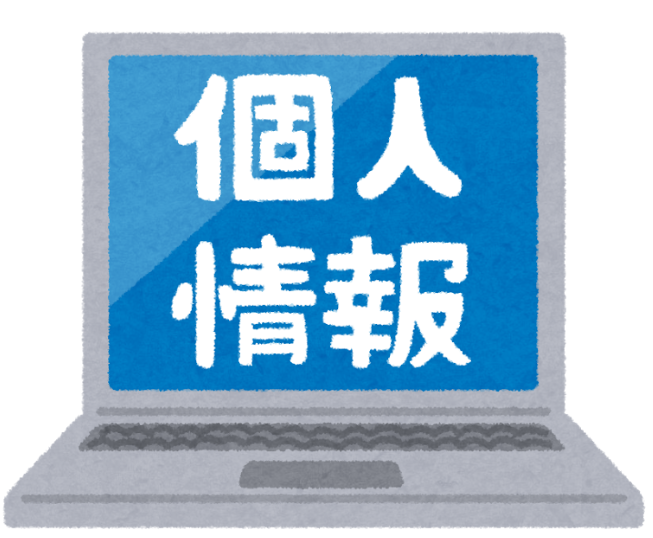 住所、名前、電話番号だけが個人情報ではありません。組み合わせれば、個人が特定できてしまう情報も個人情報です。
個人情報の取り扱いには、十分注意しましょう。
11
◇問題６
　 インターネット上では、パスワードを設定します。パスワードについての説明として、最も正しいものはどれですか。
１．ニセのホームページを作り、パスワードなどを入力させ 
  る手口があることから、パスワードがぬすまれる ことが  
  ないよう、定期的にパスワードを変更する必要がある。

２．パソコンに保存されている写真やファイルは、インター　
　ネットにつなげなければ、ぬすまれることはないので、 
  パスワードを設定する必要はない。

３．困ったときのために、パスワードを友だちに事前に教 
  えておくことが大切である。
12
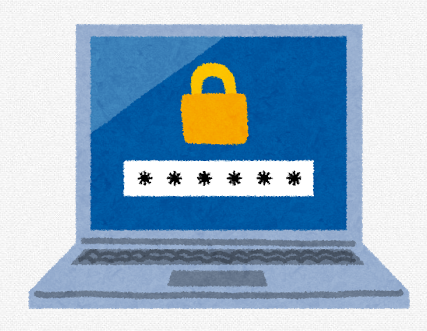 不用意にＩＤやパスワードを入力したり、教えたりしないように、気をつけましょう。
ＩＤやパスワードは、各サイトに別々のものを設定（せってい）し、定期的にパスワードの変更（へんこう）を行いましょう。
13
◇問題７
　 インターネットで見つけた画像を自分のサイトにのせるために、気をつけなければならないこととして、最も正しいものはどれですか。
１．画像をそのまま使うことの許可を得ていないので、
　ソフトを使って加工し利用する。　　　　　　　　　　　　　　　　　　　　　　　　　　　　　　　　　　　　　　　　　　

２．画像がのっているホームページの利用の注意を
　よく読み、身近な大人に相談する。

３．見つけた画像のアドレス（ＵＲＬ）をコピーして、自
  分のホームページなどに表示しておいてもかまわ
　ない。
14
写真などの作品を紹介しているホームページには、利用上の注意点が記載（きさい）されていることが多いです。利用する際には、身近な大人に相談した上で、適切な方法で許可（きょか）を得て使用しましょう。
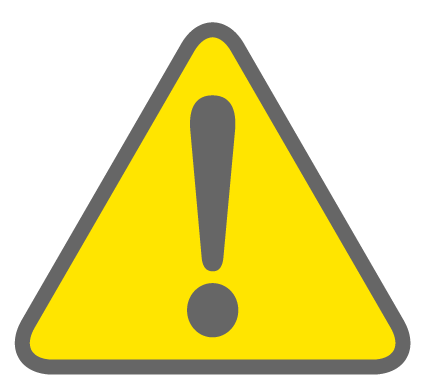 他の人のホームページに掲載（けいさい）されている画像を利用する時には、相手の許可（きょか）を得て使用しましょう。
15
◇問題８
　 インターネットの特ちょうについての説明です。最も正 
 しいものはどれですか。
１．ホームページや画像は、ホームページアドレス
　（URL）を教えなければ、知らない人に見られるこ
　とはない。

２．インターネットの世界は、顔が見えない世界なの
　で、ほかの人に自分がだれか絶対に分かること
　はない。　　　　　　　　　　　　　　　　　　　　　　　　　　　　　　　　　　　　　　　　　　　　　　

３．インターネット上であっても、実際の生活と同様
　に法律が適用されることから、正しく利用するこ
　とが大切である。
16
インターネットの世界では、インターネットに関連する法律はもちろんのこと、現実の世界の法律が適用されることもたくさんあります。
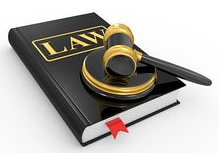 インターネットは匿名（とくめい）の世界ではありません。調べれば個人を特定することは可能です。
17
◇問題９
　 インターネットから情報を手に入れる時、気をつけなければならないこととして、最も正しいものはどれですか。
１．インターネット上では、ホームページにけいさいされて  
  いる情報のなかには、まちがっている情報もあるので、  
  複数のホームページと比べる必要がある。

２．インターネット上では、最新で正確な情報を手に入れ
　るためには、必ずお金を支はらわなければならない。


３．インターネット上では、新聞やテレビより、常に新しい   
  情報がけいさいされており、すべて自由に使ってよい。
18
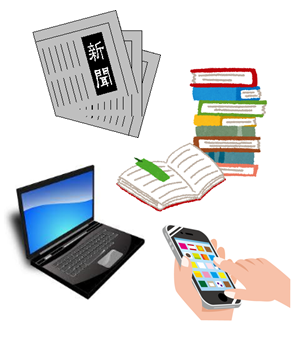 インターネット上には、正しい情報だけでなく、誤（あやま）った情報や、時間の経過とともに事実が変化した情報などがあるため、注意しましょう。
複数のホームページから取得した情報を比較（ひかく）し、正しい情報を選びましょう。
19
◇問題１０
　 インターネットの利用に関する説明として、最も正しいのはどれですか。
１．自分の家のパソコンを使わなければ、だれが   
  インターネット上に書いたのか絶対に分からない。

２．インターネット上で行ったことは、必ずどこかに  
  記録が残っているため、責任を持った行動をとる 
  ことが大切である。

３．インターネット上の世界は、現実の世界と異な 
  るため、どのようなことをしても見つからない。
20
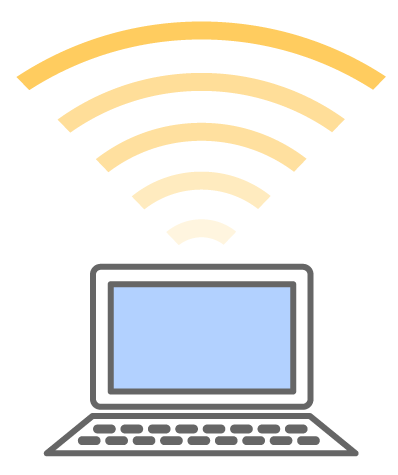 インターネットの世界でも、自分の発言や行動にしっかりと責任をもたなければいけません。
自分の発言や行動に、しっかりと責任をもちましょう。
21
◇問題１１
　 ケータイやスマートフォンでメールを送信する際に、気をつけなければならないこととして、最も正しいものはどれですか。
１．写真を送ることができるので、できるだけ楽しい
　メールにするよう、どのような写真であってもメール 
  につけた方がよい。

２．メールは、夜中でも早朝でも、思いつくままにいつ　
　でも送ってもよい。

３．メールは文字で情報を送ることから、書き方に
　よっては、相手に自分の気持ちや、伝えたい内
　容が伝わらないことがある。
22
メールなど文字によるコミュニケーションは、相手の表情や声のトーンなどが伝わらないだけに、こちらの思いとはちがった形で相手に伝わることがあります。
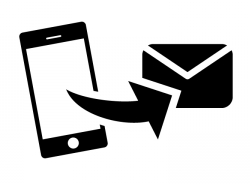 メールなどを送信する際には、相手への思いやりをもって、ていねいに伝える工夫をしましょう。
23
◇問題１２
　 ＳＮＳを利用する時に気をつけなければならないこととして、最も正しいものはどれですか。
１．友だちに設定した人だけしか見ることができないよ　　　
　うにしておく。

２．たくさんの人に見てもらいたいので、だれでも見るこ　
　とができるように設定しておく。

３．だれのことなのかがよく分かるように、自分の名前
 や写真をのせておく。
24
ＳＮＳ上に公開した情報は、友だちや家族だけでなく、見ず知らずの人が見る可能性もあります。
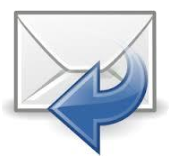 非公開のグループトークや、ＳＮＳの非公開アカウントをかしこく活用すれば、許可のない人には読めないので安心です。
25
◇問題１３
　パソコンでホームページを見ていたら、画面に「入会金がふりこまれていません。１万円をふりこむか、以下の電話番号に連らくをしてください」というメッセージが表示されて消えません。どうすればよいですか。最も正しいものを選びなさい。
１．書いてある電話番号に電話をして、取り消して　
　もらう。

２．一人で判断せずに、まずは身近な大人にすぐ                          
 知らせる。

３．急いでお金をはらって、画面の表示を消しても  
  らう。
26
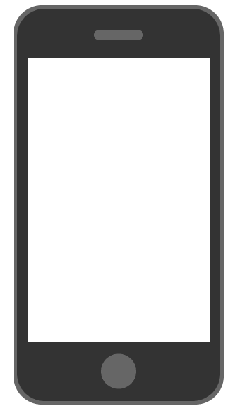 入会金が振り込まれていません。
　１万円を振り込むか以下の電話番号に連絡をしてください。

ご請求金額
10,000円

【振込先】
　〇〇銀行〇〇支店
【口座番号】
　××××××
【電話番号】
△△△△△△△△
有害サイトでは、詐欺（さぎ）に合うケースが多いです。困った時には、相談しましょう。
自分一人でなやまず、保護者や先生など、身近な大人に相談しましょう。
27
◇問題１４
 　スマートフォンやパソコンの使用にあたって、気をつけなければならないこととして、最も正しいものはどれですか。
１．スマートフォンやパソコンを使う時間をあらかじめ
 決めておき、長い時間使わないように注意して使う。

２．スマートフォンを持ったまま使っていると、うでが
 疲れるので、ふとんやベッドに横になって使う。　　　　　　　　　　　　　　　　　　　　　　　　　　　　　　　　　　　　　　　　　　　　　　　


３．スマートフォンを暗い部屋で使う時は、画面の明
 るさを、あらかじめ暗めにして使う。
28
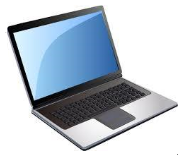 スマートフォンやパソコンのディスプレイ画面を長時間見ていると、体調不良を引き起こす可能性があります。
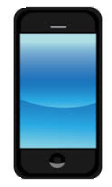 正しい利用方法と、節度ある使い方を心がけましょう。
29
◇問題１５
　 インターネットで調べものをしていると、「●月×日に日本で大きな地しんがおきるのでにげてください」という書きこみを見つけました。どうすればよいですか。最も正しいものを選びなさい。
１．たくさんの人が助かるように、書かれていた情報  
  をインターネット上に書きこむ。

２．身近な大人に、書かれていた情報を伝え、その 
  情報が信用できるかどうかをいっしょに考える。

３．情報を書いていた人に、その情報が本当かどう 
  かメールで質問して確かめる。
30
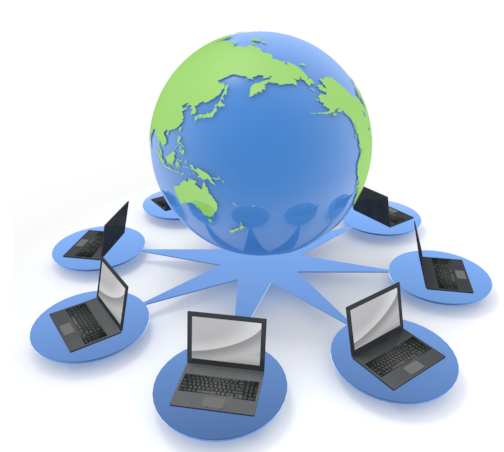 インターネットは誰もが発信者になれる世界です。インターネット上には、正しい情報だけでなく、誤（あやま）った情報もあることを理解し、使用しましょう。
信用できる情報かどうかを、身近な大人といっしょに考えましょう。
31
◇問題１６
　 スマートフォンの使い方として、最も正しいものはどれですか。
１．スマートフォンでは写真がとれるので、好きな場
 所で、好きなものを勝手にとってもよい。　　　　　　　　　　　　　　　　　　　　　　　　　　　　　　　　　　　　　　　　　　　

２．友だちの家まで迷わずに行けるように、スマート
　フォンで地図を見ながら、歩いたり、自転車に乗っ　
　たりして行く。　　　　　　　　　　　　　　　　　　　　　　　　　　　　　　　　　　　　　　　　　

３．無料で使えるアプリを見つけたら、ダウンロード
  する前に、身近な大人に使っていいか聞いてみる。
32
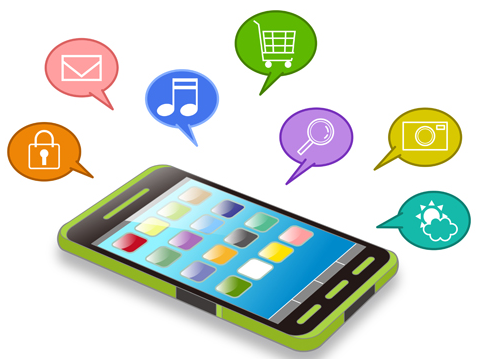 アプリの中には、スマートフォンの中から不正に情報をぬき取るなど、悪質なアプリもあります。
新しいアプリを使う際は、身近な大人に相談・確認をしてから使いましょう。
33
◇問題１７
　インターネットを利用する時に守らなければならないこととして、最も正しいものはどれですか。
１．どのようなアプリやソフトでもインストールしてもよい。

２．許可なくとった写真は、インターネット上にあげて
 はいけない。

３．自由に音楽や映画をダウンロードしてもよい。
34
本人に断りなく、撮影    （さつえい） した写真を     インターネット上に公開 することは、肖像権（しょうぞうけん）やプライバシーの侵害（しんがい）となります。
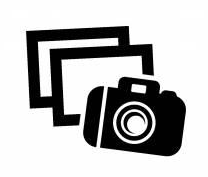 写真をとったり、情報を発信したりすることが手軽にできる時代だからこそ、適切に使用することが求められています。
35
◇問題１８
　無料通話アプリでメッセージのやり取りをする時に気をつけなければならないこととして、最も正しいものはどれですか。
１．メッセージが届いたらすぐに返信するため、スマー
　トフォン等はいつも持ち歩いた方がよい。

２．素早く返信するため、メッセージは、なるべく短い  
 言葉にした方がよい。

３．メッセージを送信する前に、人を傷つけるような内
 容でないか見直した方がよい。
36
相手の表情が見える会話と異なり、メールなどの文字情報でのやり取りは、相手の表情が見えず、こちらの意図とはちがった形で相手に伝わり、トラブルに発展するケースがあります。
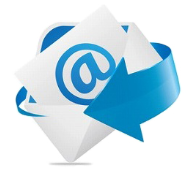 メッセージなどを送信する際には、相手に不快な思いをさせないか、内容を見直した上で、送信しましょう。
37
◇問題１９
　知らない人から、「たくさんの人に、このメールを転送してください」と書かれたメールが届きました。どうすればいいですか。最も正しいものを選びなさい。
１．自分がメールを止めると、送ってきた相手に悪い
 ので、言われたとおり送信する。

２．一度にまとめて送信することができるメールの転
 送機能を使って、友だちに送信する。

３．知らない人からのメールであるので、送信せずに、
 すぐに身近な大人に相談する。
38
送るたびに送信先を増やしていくメールを、チェーンメールといい
ます。そのようなメールを受け取った場合は、身近な大人に相談しましょう。
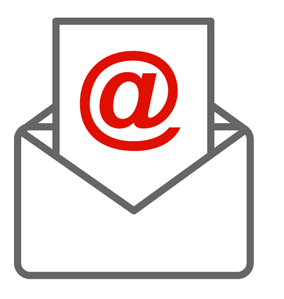 「チェーンメール」は転送しないで、身近な大人に相談しましょう。
39
◇問題２０
　 フィルタリングの説明として、最も正しいものはどれですか。
１．インターネット上で危険なホームページに出会う　　　　　     
  ことがないように、利用者を守ってくれるものである。

２．迷わくメールを受け取らないように、利用者を 
  守ってくれるものである。

３．画面タッチやキーボードでの情報入力を間違わ　
　ないようにするためのものである。
40
フィルタリングとは、  インターネット上の情報を一定の基準で判別し、子どもたちにとって、望ましくないホームページへのアクセスを制限するものです。
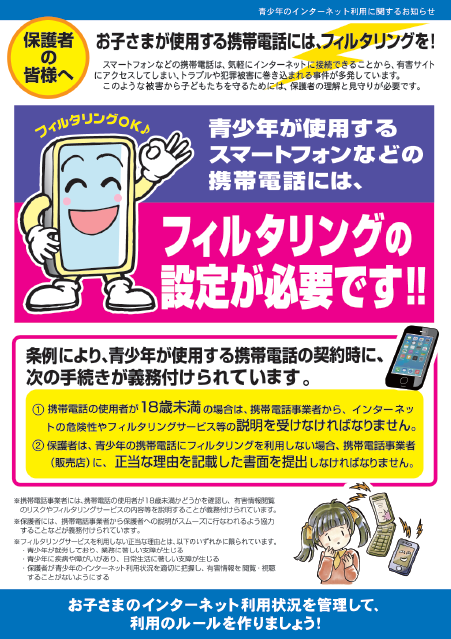 さまざまなネットトラブルに巻きこまれないためにも、フィルタリングの設定が必要です。
41